Corn & Soybean Outlook
AAEA Annual Meeting
14 August 2012
Matthew C. Roberts
Roberts.628@osu.edu
Just Like Old Times…
Grain markets are primarily being driven by fundamentals.
Policy also very important, though.
Corn:
Where does the rationing occur?
What will become of VEETC?
Soybeans:
Final yield?
Global inventories situation
www.matthewcroberts.com
2
WAOB Corn Demand Rationing
Feed & Residual:
Ethanol:
Exports:
www.matthewcroberts.com
3
www.matthewcroberts.com
4
Even including DDGS, Feeding at 1996 Levels.
Million Bushels
6726
5537
4798
6150
5275
5563
4075
3941
3876
Year
www.matthewcroberts.com
6
The irrelevance of an RFS waiver has been greatly exaggerated.
Gasoline can be refined to very high octane levels—catalytic cracked gas is 95 octane.
But is costlier
MTBE was added to gasoline as an oxygenate, not for octane.
But in 2007 EISA, explicit oxygenation requirements abolished. 
Because of increased availability/RFS, blenders utilized EtOH for octane as well as O2.
www.matthewcroberts.com
7
The irrelevance of an RFS waiver has been greatly exaggerated. (2)
But many other additives can supply octane.
The question is at what price.
Historical rule of thumb was 1-2c/g/pt
2012: 13.2bn gallon RFS, 2013: 13.8bn gallons
Current Prices:
www.matthewcroberts.com
8
Ethanol Production Volumes Down in Last Three Months
www.matthewcroberts.com
9
www.matthewcroberts.com
10
World Wheat Supplies Far Better Situation than ’07/08
Use 683
Production  662
Stocks-to-Use Ratio (%)
Source: WOAB, USDA
[Speaker Notes: July 2012]
Global Corn Inventories Very Low
Use 861
Production  849
Stocks-to-Use Ratio (%)
Corn Summary
Feed Demand Drop Very Large…
Will this ever recover? 
Ethanol Demand Still Might be Able to Be Rationed Further, but price relative to RBOB will keep it blended, even with reduced RFS.
www.matthewcroberts.com
13
Soybeans:
Global Situation Very Tight
2012 Drought in US
2012 Drought in S. Am
How will August Treat Soybeans?
Poor Growth Prospects, Even with Moisture
What is the elasticity of Chinese Demand?
www.matthewcroberts.com
14
S.Am ‘13 forecast is 30mmt greater than ‘12 production…
Million Metric Tons
Production 260
Stocks-to-Use Ratio (%)
Use 257
www.matthewcroberts.com
16
Soybean Exports Fall to ’06/07 levels?
Million Bushels
1063
1110
929
804
885
589
527
Some Optimism Over Recent Rain
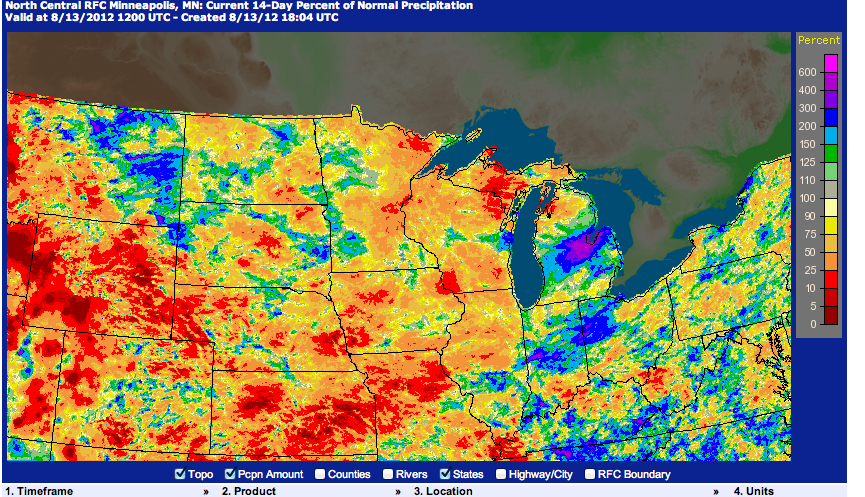 www.matthewcroberts.com
18
Soybean Summary
Global Markets Very Tight, Dependent on S. Am Crop.
Weather related weakness overdone.
Export Demand probably underestimated.
Room for higher prices w/ Soy.
www.matthewcroberts.com
19
Matt Roberts
(614) 688-8686
roberts.628@osu.edu
http://aede.osu.edu/people/roberts.628
Twitter: @YourEconProf
www.matthewcroberts.com
20